Урок-зачёт по алгебре в 8 классе по теме: «Квадратное уравнение и его корни».
Цели урока:
Повторить и обобщить изученный материал.
Развивать умение искать различные пути решения квадратных уравнений.
Воспитывать трудолюбие и самостоятельность.
Урок применения знаний и умений.
Формы контроля:
1.Словарный диктант.
2.Математический диктант.
3.Мини-экзамен (теория, фронтальный опрос)
4.Письменная работа.
Словарный диктант
Коэффициент,уравнение,двучлен,преобразовать,дискриминант,
трёхчлен,равносильность, сумма,
вычислить,упростить,Франсуа Виет.
Математический диктант
1.Формулу корней квадратного уравнения.
2. Сумму корней по теореме Виета.
 3. Произведение корней по теореме Виета.
1.Формула для нахождения корней квадратного уравнения:
ax2 +bx+c=0
D=b2-4ac
D> 0-  2 -корня
D=0-1-корень
D<-нет корней
Х1/2=
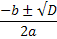 2.Сумма корней                  х1+х2=-р
3.Произведение                     корней                   х1*х2=q
Мини-экзамен                           1.   Определение квадратного уравнения2.    Теорема Виета.
Определение
Уравнение, приводимое к виду :                                      ax2 +bx +c =0
где
а- первый коэффициент(а≠0)
b-второй коэффициент
с- свободный член
 называется  квадратным.
Теорема Виета
Сумма корней приведённого квадратного уравнения равна второму коэффициенту, взятому с противоположным знаком , а произведение корней равно свободному члену.
x2+px+q=0
x1+x2=-p
                               x1+x2=q
Неполные квадратные уравнения:
1)ax2+c=0 ,где  с≠0;
2)ax2+bx=0 , где   b≠0;
3)ax2=0
Письменная работа
Найти корни неполных квадратных уравнений.
1 –уровень:
1)6х2=0;
2.Х2-16=0
                                                     

  
                                   

                                           2-уровень                                                                                       1)5х2+10х=0
2.3х2+75=0
Определить произведение и сумму корней:
1-уровень
  x2+13x-68=0




2-уровень
x2+21x+9=0
Рефлексия
          1.Достиг ли я поставленной  цели?
           2.На уроке было над чем подумать?
 3.Что я понял сегодня про себя?
 4.Мои впечатления от урока.
Итог урока
Домашнее задание:
               №654(а, г) ;№656( а, г, е).